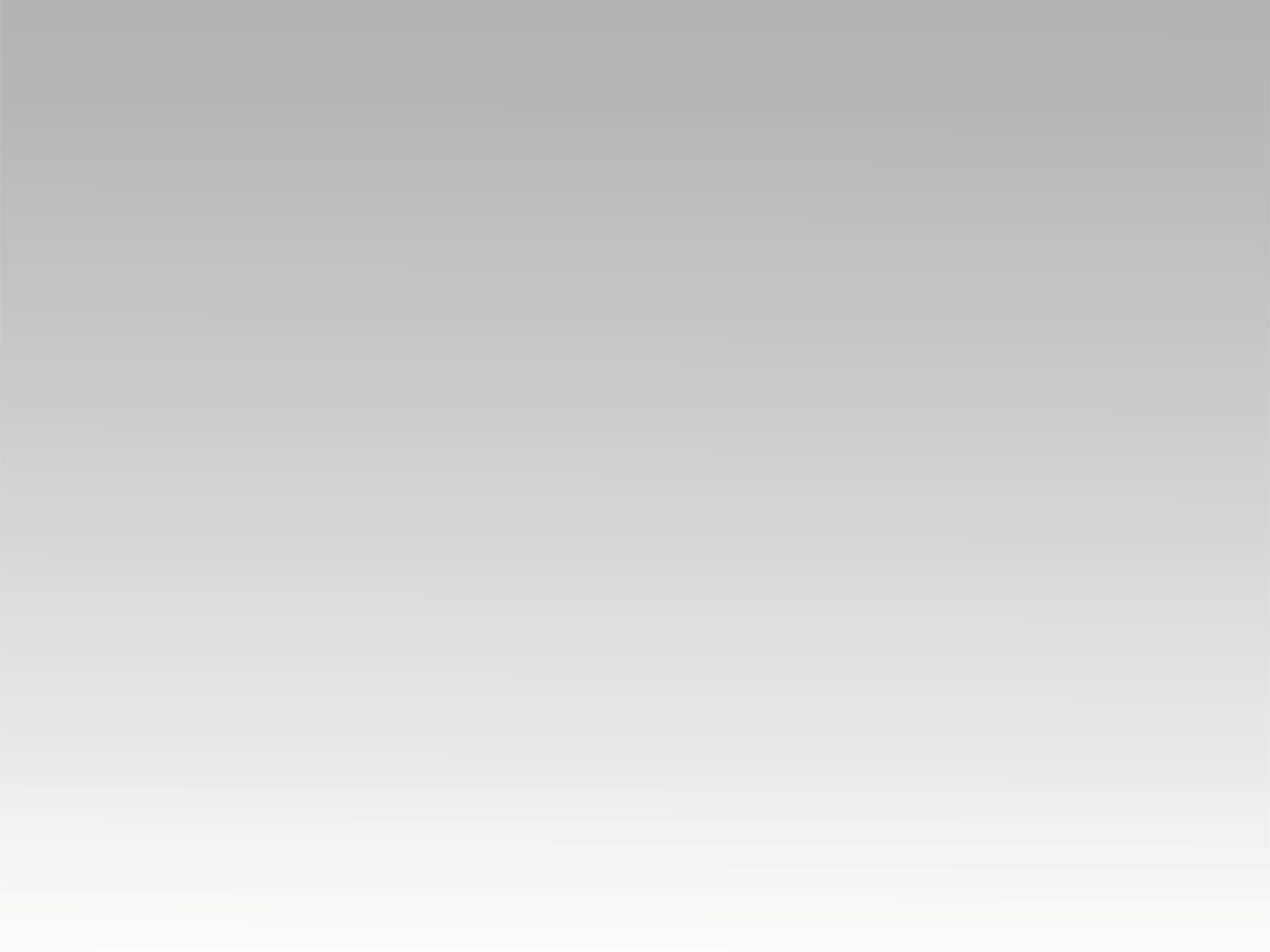 ترنيمة 
عابرين دايسين
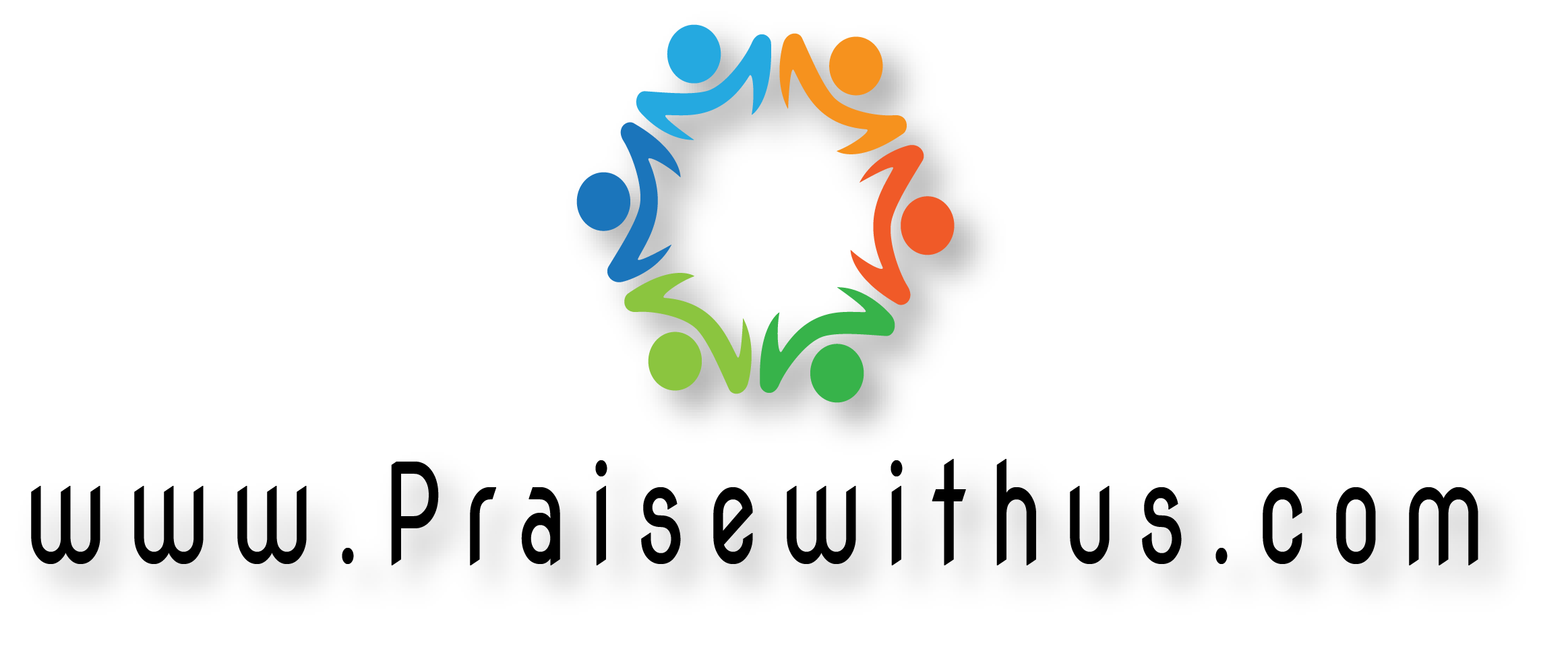 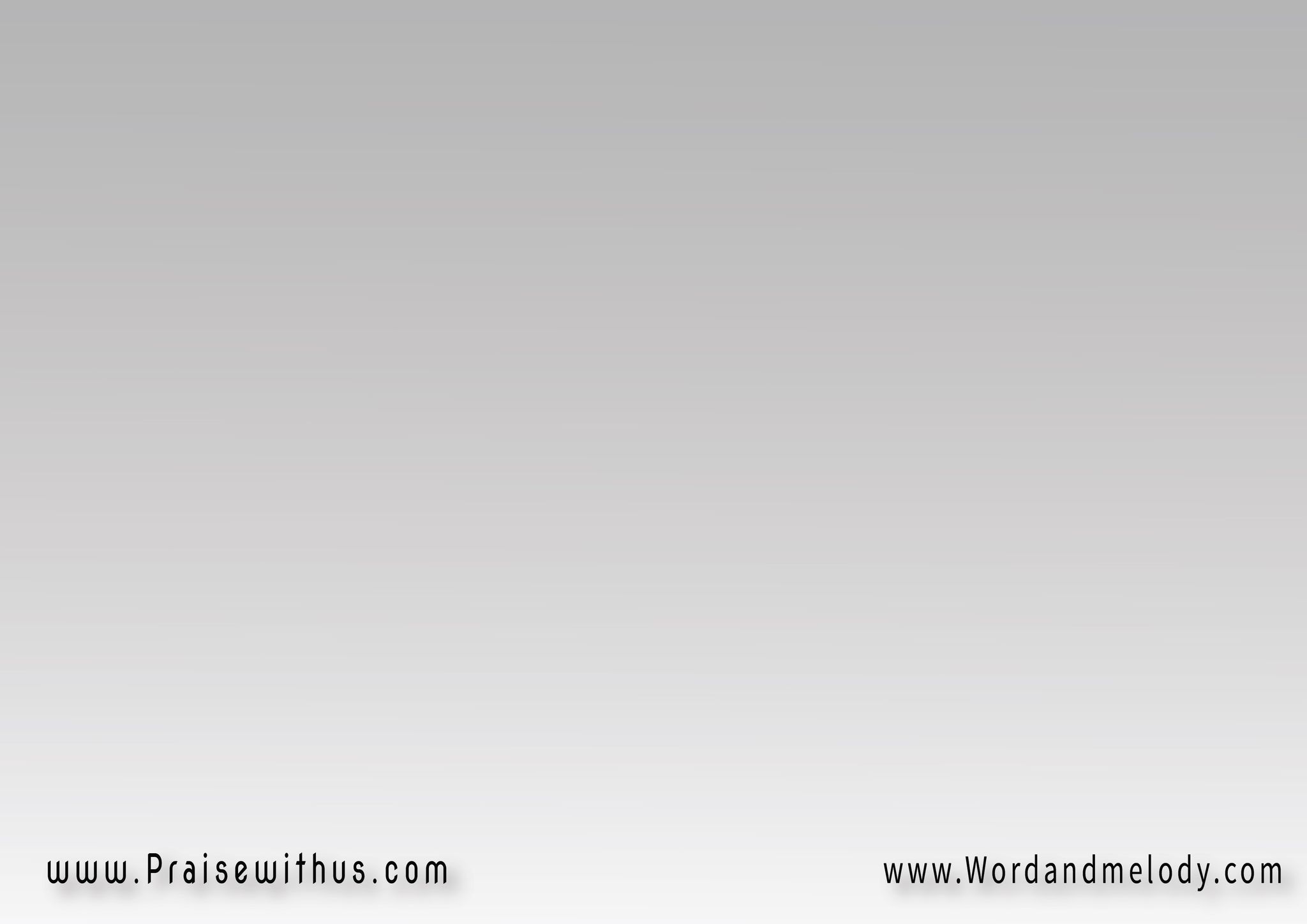 1- 
عابرين دايسين كل الصعوبات أفراحنا بتعلن نصر أكيدووعود مليانة بحريات 
سلطان بيخلي القلب سعيد
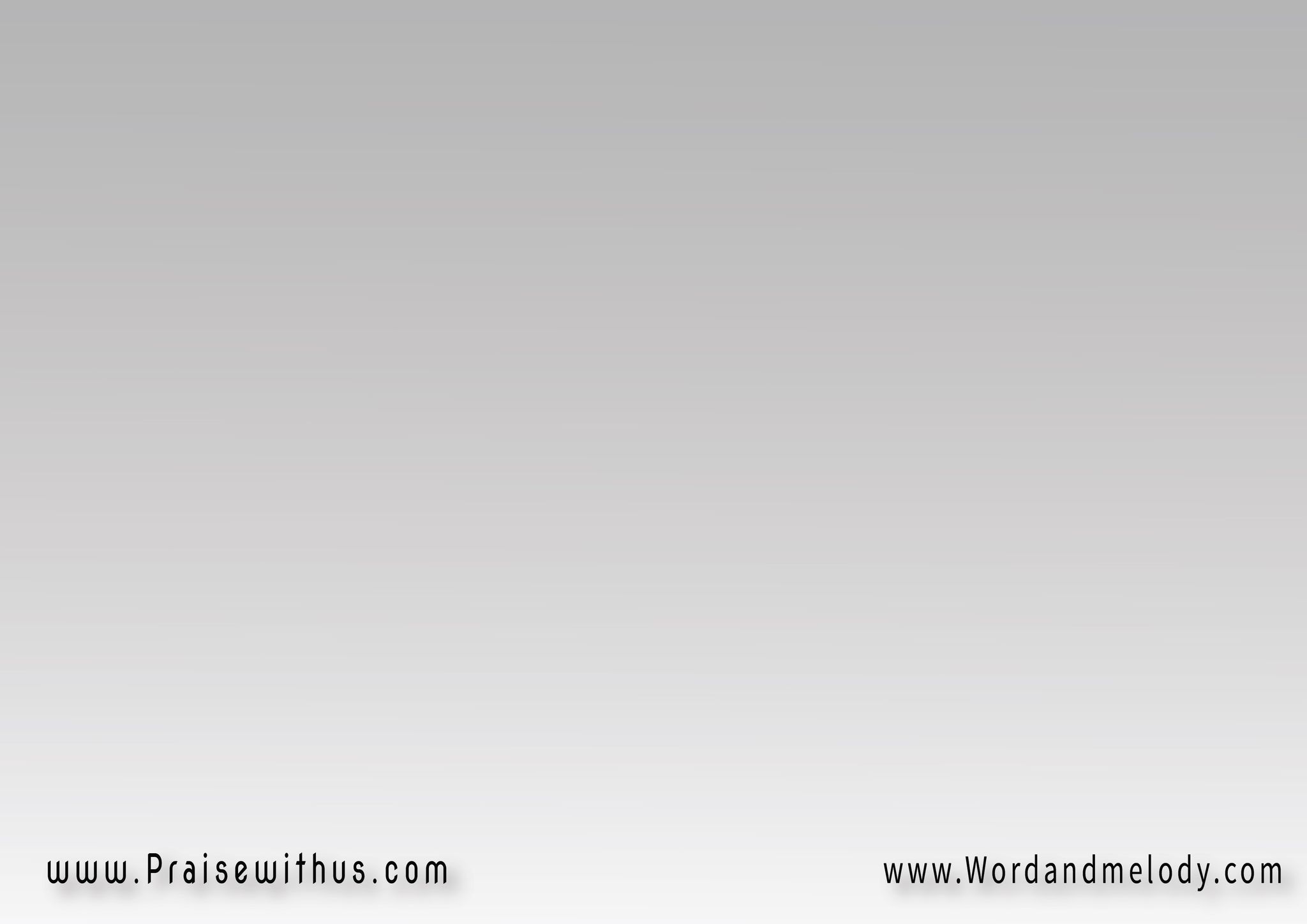 القرار : 
 هو ضامني بيطمني 
قريب مني حبيبي يسوعجه وندالي أتغير حالي 
(ويا الغالي حبيبي يسوع) 2
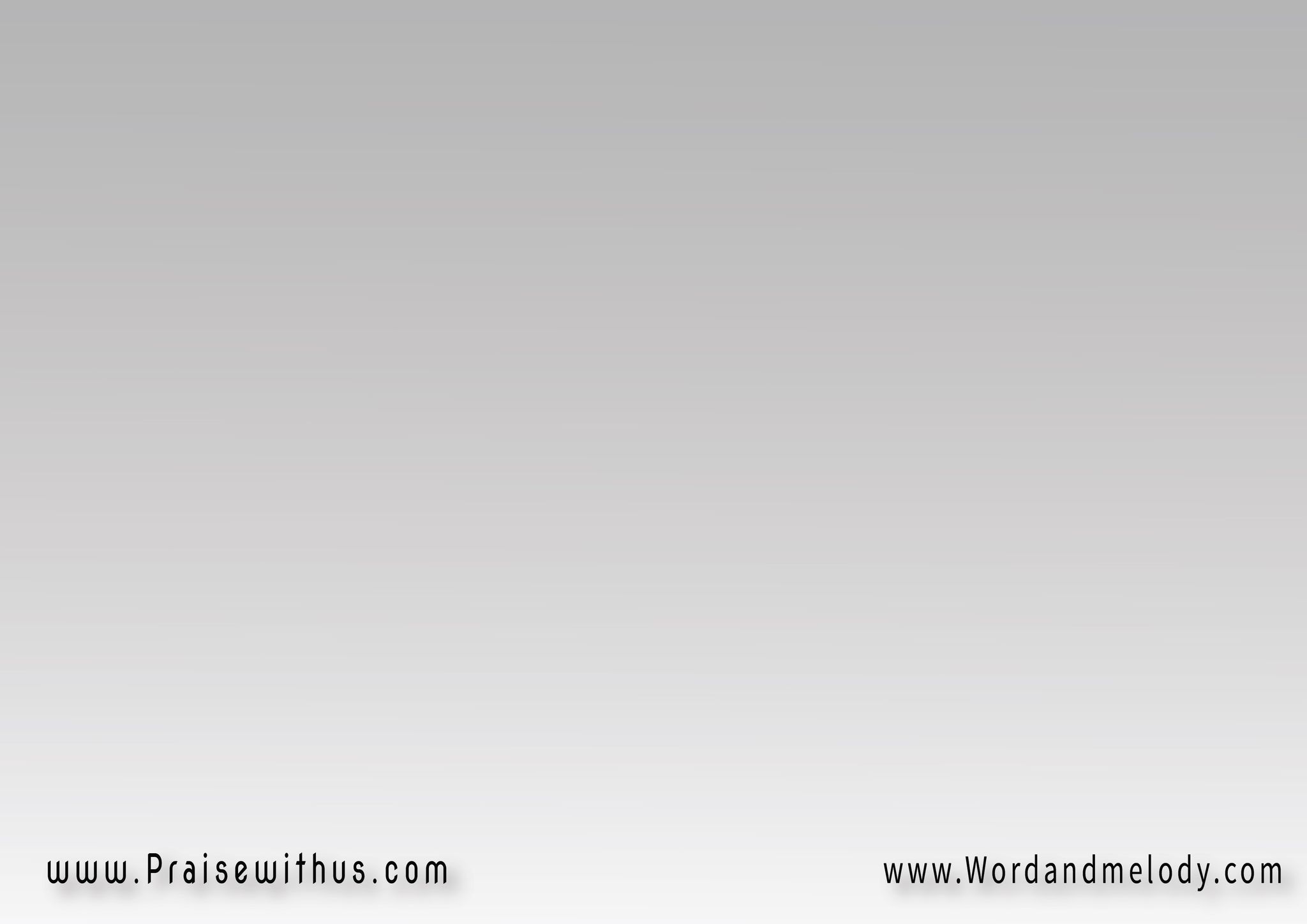 2- 
عابرين شايلين ف القلب هتاف ورايات مرفوعة لرب عظيموقلوب فرحانة وما بتخاف
 بتمجد غافر قلب أثيم
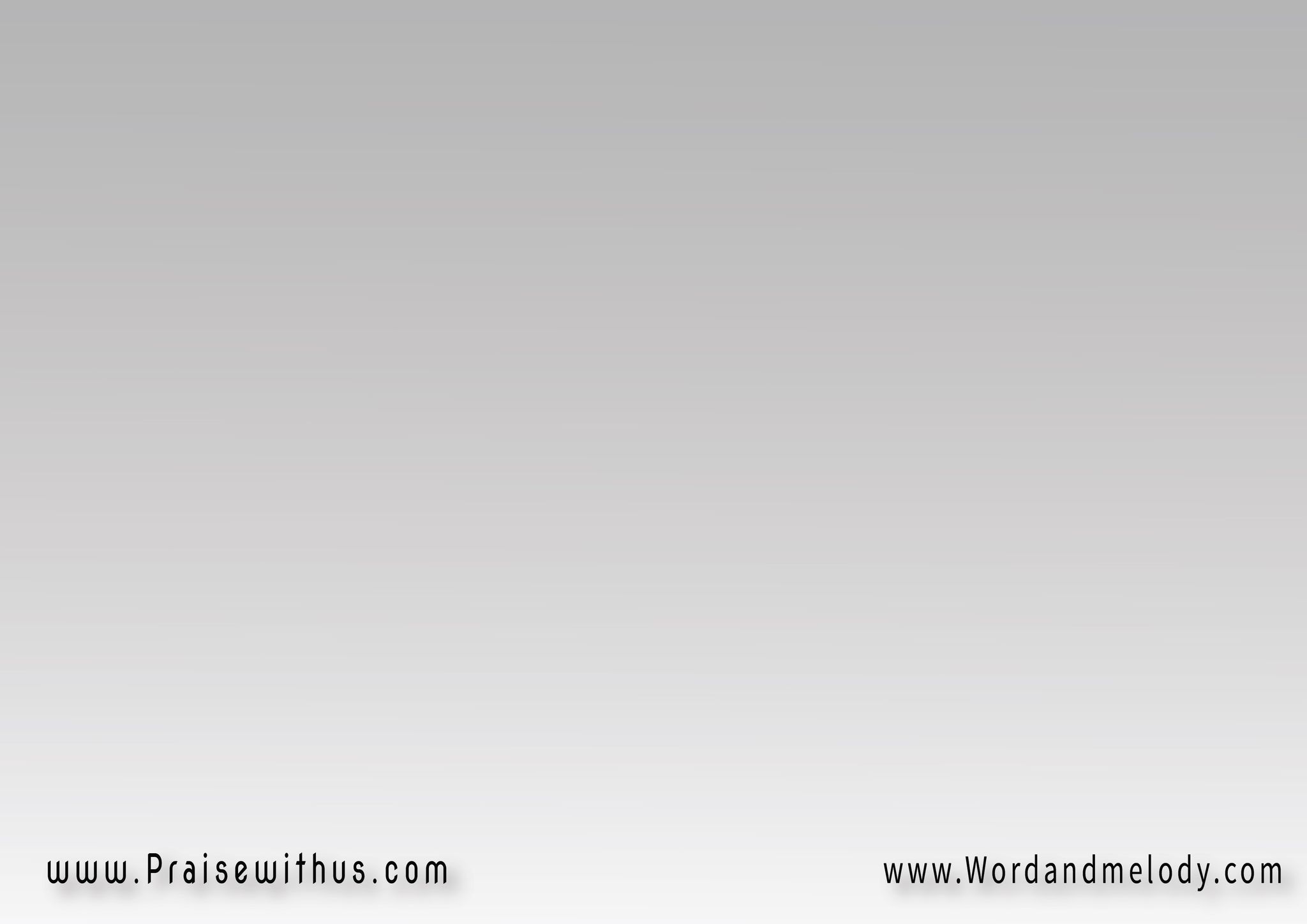 القرار : 
 هو ضامني بيطمني 
قريب مني حبيبي يسوعجه وندالي أتغير حالي 
(ويا الغالي حبيبي يسوع) 2
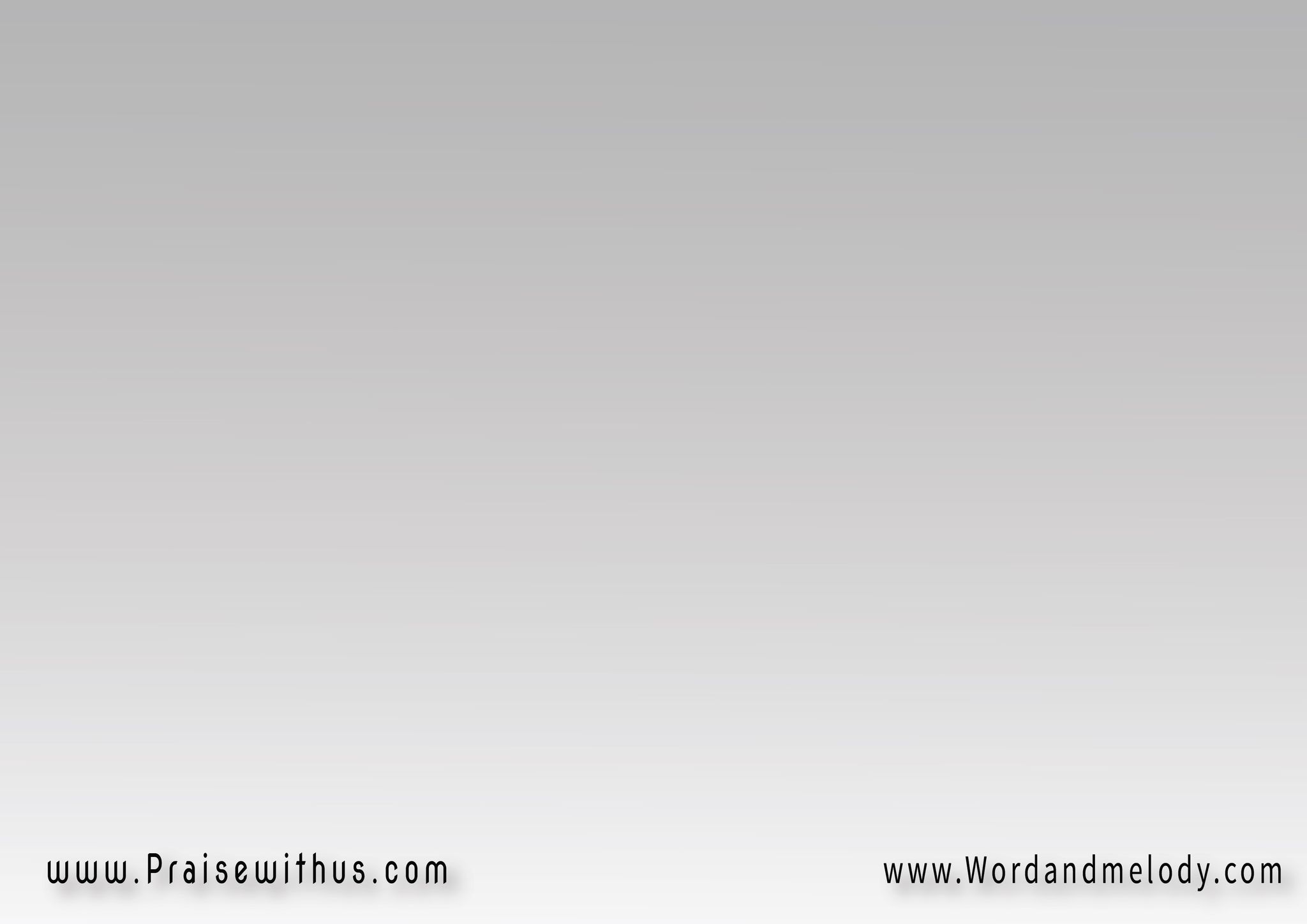 3- 
عابرين عايشين أحرار وياك خطاوينا بتشهد ليك بإيمانبقلوب تشتاق تتنمني لقاك 
عابرين ومعاك لينا السلطان
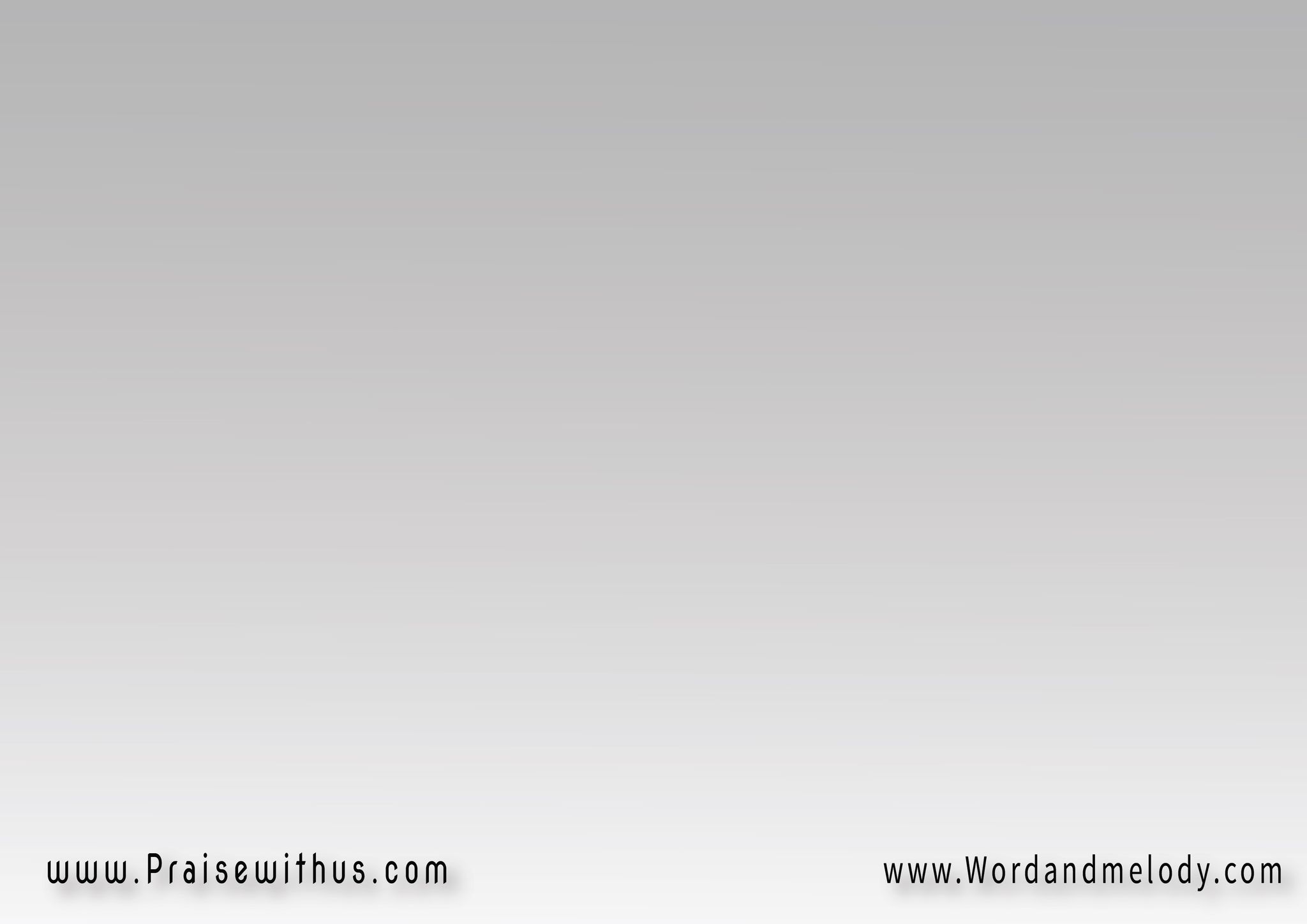 القرار : 
 هو ضامني بيطمني 
قريب مني حبيبي يسوعجه وندالي أتغير حالي 
(ويا الغالي حبيبي يسوع) 2
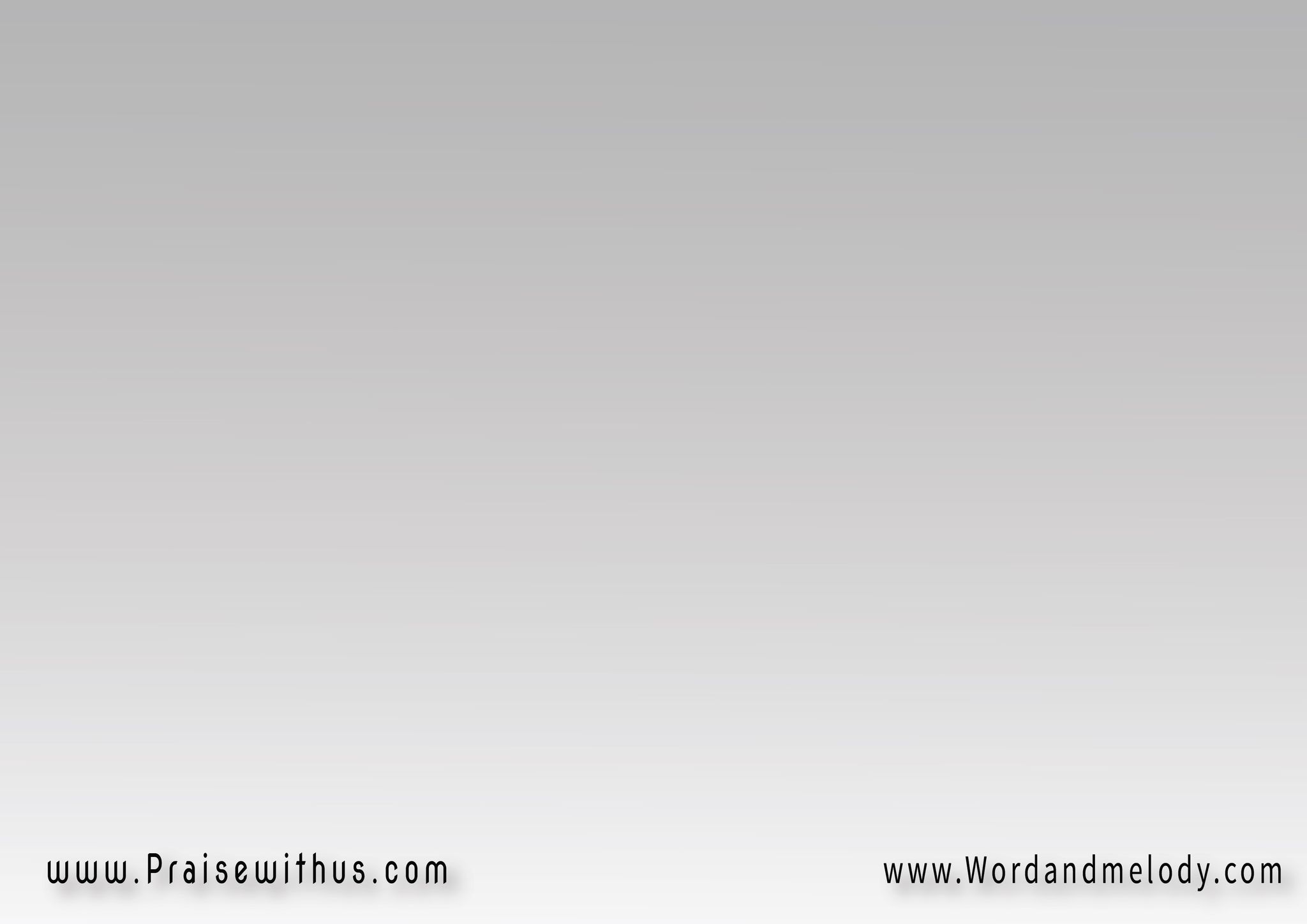 4- 
عابرين تاركين ليك أتعابنا 
أحمالنا فى إيدك هاتشيلهاترفعنا من بين ضعفاتنا 
نصرتنا وياك ضامننها
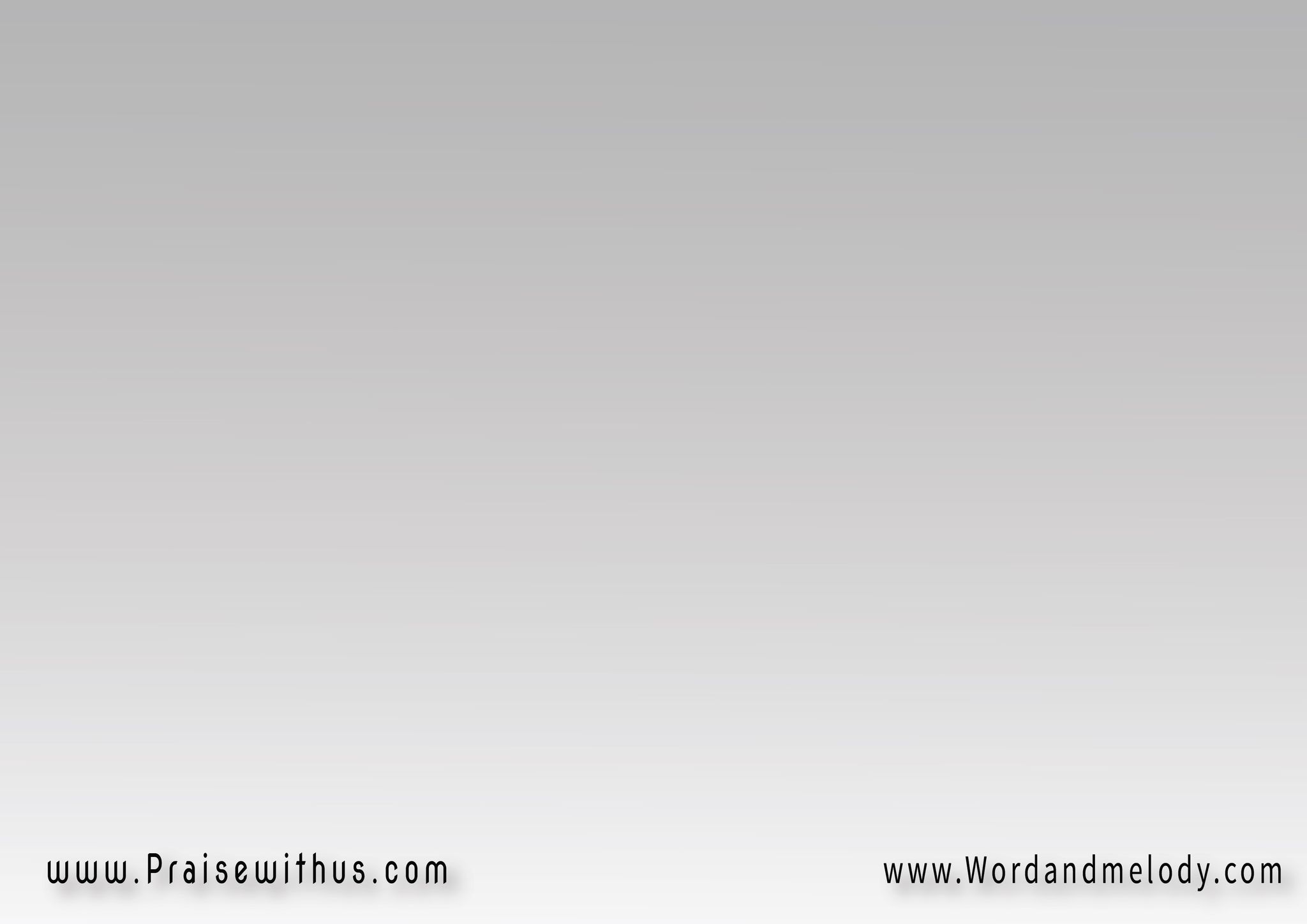 القرار : 
 هو ضامني بيطمني 
قريب مني حبيبي يسوعجه وندالي أتغير حالي 
(ويا الغالي حبيبي يسوع) 2
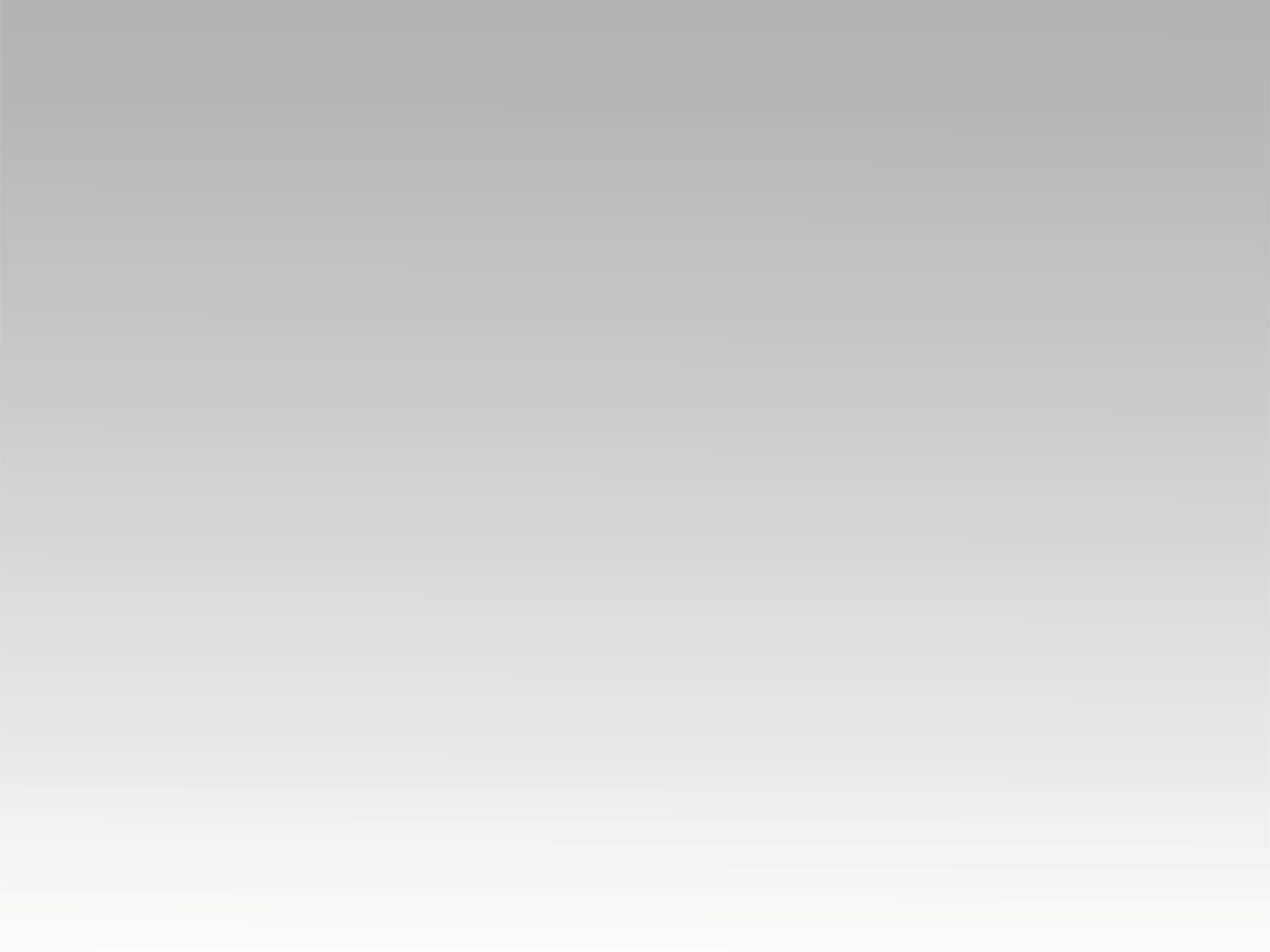 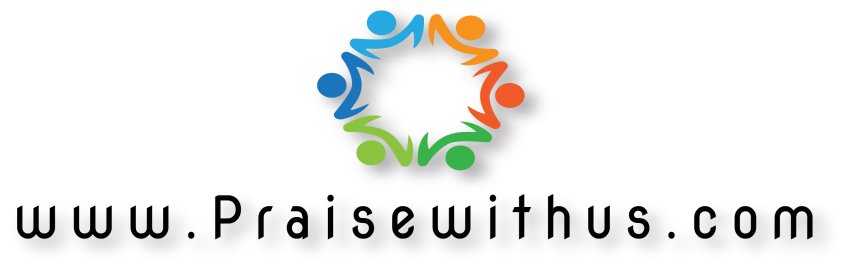